Strategies Deployed by Deaf Interpreters: Depiction, Indexing, and Fingerspelling By: Daniel S. Vega
Discussion
Introduction
Interpreting still in its infancy as a profession
compared to: lawyers, doctors, and other licensed professions.
Even more unknown: the domain of the Deaf interpreter (DI).
This research focuses on the strategies and techniques deployed by Deaf interpreters. Specifically looking at the frequency of use of depiction, indexing, and fingerspelling.
Results of the data collection differed from one video to the next.
Methodology
The DI interpreting samples viewed varied in every one of the three categories analyzed; depiction, indexing, and fingerspelling.
5 videos of DI’s working were selected for data collection and analysis
Created spreadsheets for tracking depiction, indexing, and fingerspelling
Viewed the videos and track each feature: Depiction, Indexing, and FS
Compared totals to identify possible trends
What is not as well understood is the strategies and techniques deployed by DI’s in their work.
Are there any trends in the use of depiction, indexing and fingerspelling in the work of DI’s?
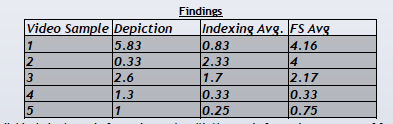 Initially anticipated heavy depiction usage in the Deaf interpreters work, with an increase in indexing and a reduction of fingerspelling. While some of this hypothesis holds weight in one video, it is almost contradictory in another.
Literature Review
A qualified Deaf interpreter (DI) has specialized training/experience in: gesture, mime, props, drawings, home signs, international signs, foreign signs, and matching language use (Kosinski, 2014).
The videos varied in content, environment, audience, and interpreter age.
Individual charts made for each sample with time code for each occurrence of feature
Each column (Feature) was totaled and divided by length of video to compare average
Distinct worldview shapes a DI’s ethics, language, and cultural fluency (Northeastern University, 2010).
Conclusion
Limitations of Study
There were not a lot of viable video samples to use for analysis. This could be due to a general disparity in DI’s nationally compared to hearing interpreters. Another related issue was an inability to find five samples that were all alike with regard to the content, environment, and type of interpretation. As a result the video samples are diverse, perhaps a reason why the data is not consistent across all samples.
References
The data seems to show that the DI will deploy different techniques for different situations depending on the environment, content, and language needs of the consumer. There doesn’t appear to be a specific trend in any of the linguistic features analyzed across all samples. The content of the topic and the context of the setting seems to influence what kind of techniques were used.
Northeastern study showed DI’s differed from HI’s in three key areas: 1) Consumer Assessment, 2) Language, Communication and Culture, and 3) Interpreting Practice.
Deaf Interpreter: Effective Practices Research Findings. (2010, January 1). Retrieved March 9, 2015, from http://www.northeastern.edu/riec/ projects-activities/deaf-interprete-initiative/english/
Dudis, Paul. "The Body in Scene Depictions." Discourse in Sign Language. Washington, D.C.: Gallaudet University Press, 2011. 1-40.
Kosinski, L. (2014, January 1). Deaf Interpreter, Sign Language Interpreter—What’s the Difference? Retrieved March 9, 2015, from http:// www.handsandvoices.org/articles/misc/V13-2_interpDiff.htm
Napier, J. (2004, January 1). Interpreting omissions: A new perspective. Retrieved March 7, 2015, from http://www.academia.edu/4419207/ Interpreting_omissions_A_new_perspective)
Thuman, Mary. "Identifying Depiction:Constructed Action and Constructed Dialogue in ASL Presentations." Discourse in Signed Languages. Washington, D.C.: Gallaudet University Press, 2011. 46 - 64.
Wager, D. (2012). Fingerspelling in American Sign Language: A Case Study of Styles and Reductions. Retrieved April 1, 2015, from http:// content.lib.utah.edu/utils/getfile/collection/etd3/id/1800/filename/1785.pdf
Depiction not from the linguistic status of that item but rather the the imagery associated with that item (Dudis, 2011)
Indexing will be documented anytime the signer points their index finger at a referent (person, place, or thing)
RESEARCH POSTER PRESENTATION DESIGN © 2012
www.PosterPresentations.com